Національний науковий центр «Інститут ґрунтознавства та агрохімії імені О.Н. Соколовського»
Громадська організація «Українське товариство ґрунтознавців та агрохіміків»
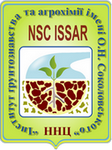 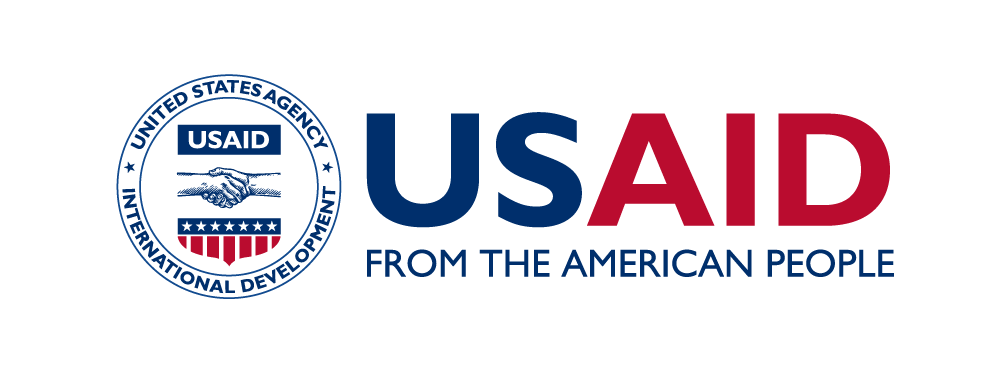 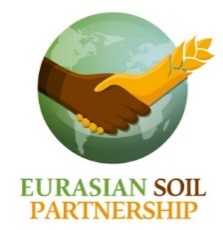 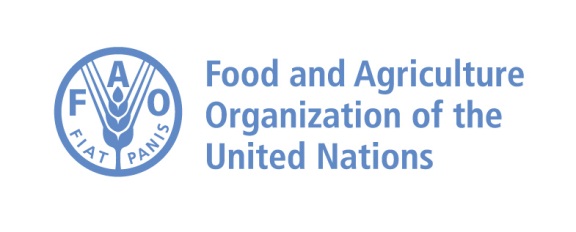 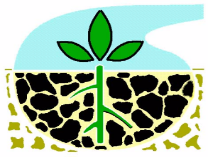 Міжнародний форум «Здоровий ґрунт – здорова нація»
Науково-практичний семінар «Інформаційне забезпечення сталого управління ґрунтовими ресурсами»
Світовий досвід побудови ґрунтово-інформаційних систем та їх застосування для сталого управління ґрунтовими ресурсами
Микола Мірошниченко, заступник Генерального секретаря ГО «УТґА»
Web Survey of Soils (WSS) координується Службою збереження природних ресурсів Міністерства сільського господарства США (NRCS) та забезпечує доступ до найбільшої інформаційної системи у світі. NRCS має картографічні карти та дані, доступні в Інтернеті для більш ніж 95 % округів країни. 
Спеціальне розширення Soil Data Viewer забезпечує користувачам узагальнену прикладну інтерпретацію властивостей ґрунту, захищаючи їх від складності бази даних, яка нараховує 50 таблиць. Це дозволяє відображати результати швидкого геопросторового аналізу даних ґрунтів для управління ґрунтовими ресурсами
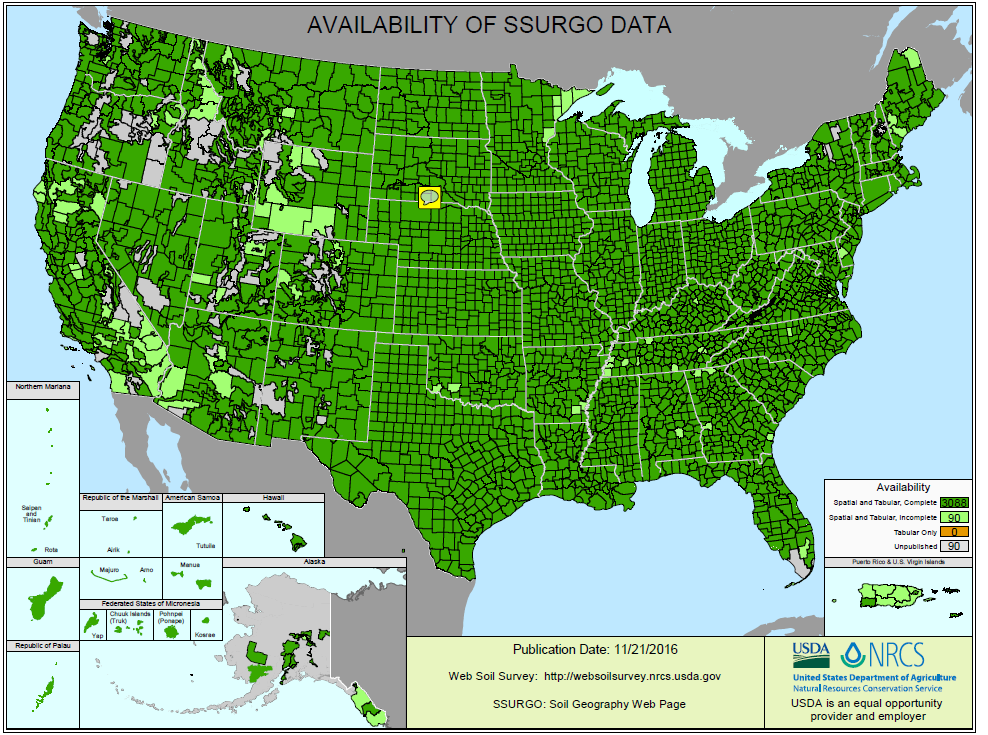 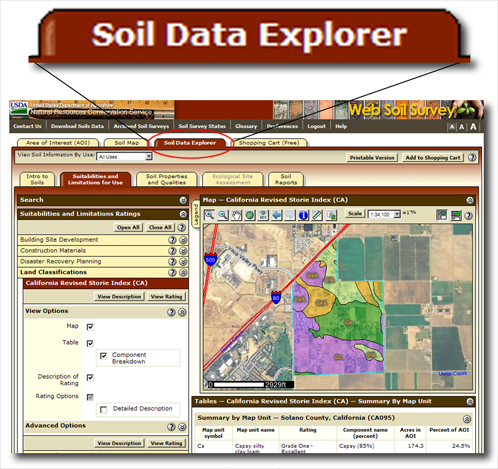 Ґрунтово-інформаційна система США
 
https://sdmdataaccess.sc.egov.usda.gov/QueryHelp.aspx
Тематичний аналіз придатності ґрунтів для цільового використання за допомогою WSS
2
Ґрунтово-інформаційна система Австралії (SALIS) зберігає дані про 73000 ґрунтових профілів, зібрані впродовж багатьох років технічними експертами.
Вільний доступ до даних SALIS можливий через комп'ютерну систему еSPADE, а лабораторії-учасниці можуть безпосередньо поповнювати та отримувати інформацію за допомогою системи управління.
Будь-хто може завантажувати просторові дані та пов'язані з ними карти, звіти та метадані за допомогою Open Data Portal або інтернет-магазину  NSW Government Online Shop.
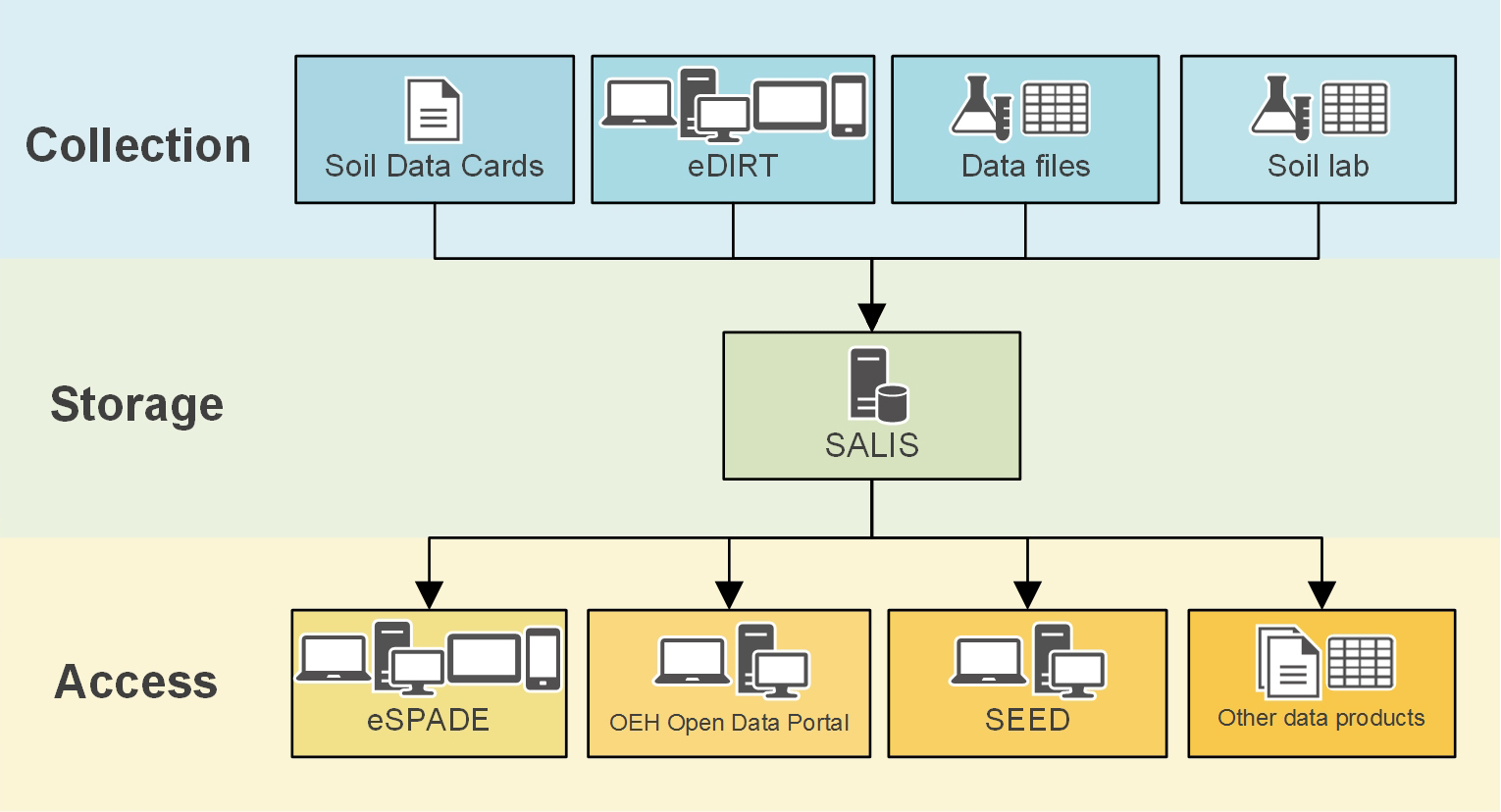 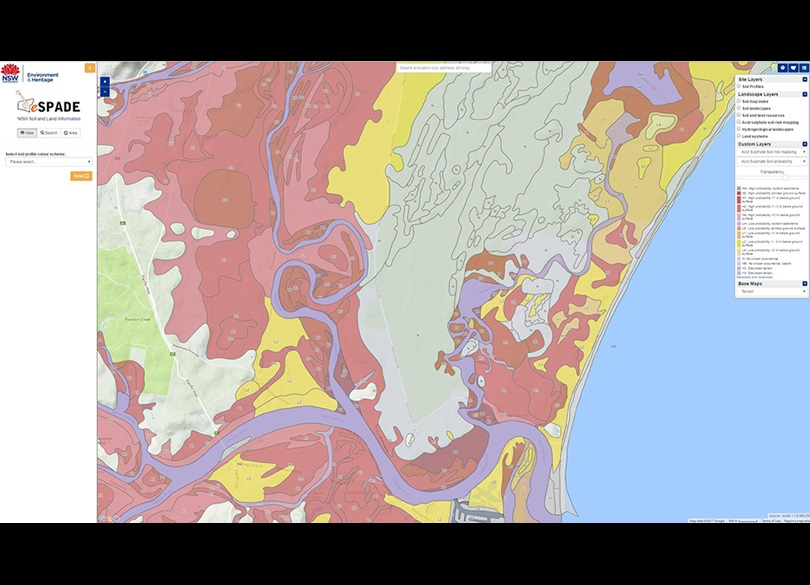 Ґрунтово-інформаційна система Австралії http://www.environment.nsw.gov.au/topics/land-and-soil/soil-data
3
Картограма  розміщення кислих сульфатовмісних  ґрунтів із ресурсу eSPADE
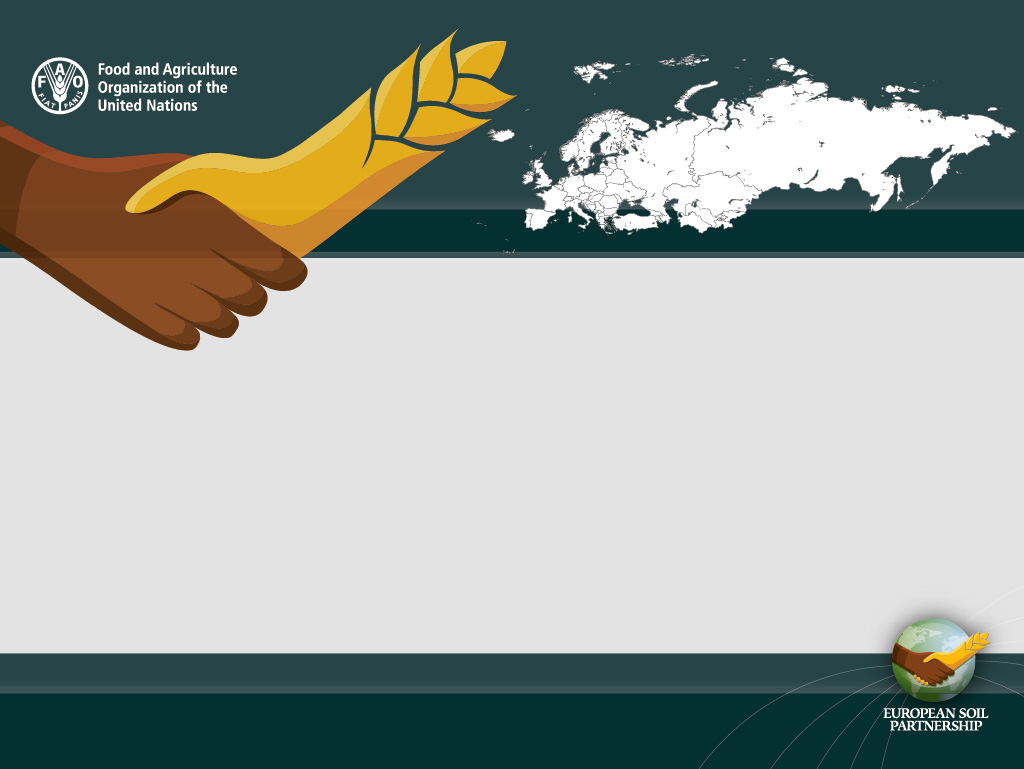 Можливі партнери:
учасники проектів FP7, Horizon 2020, Life, національних проектів, фермерські асоціації, неурядові організації та ініціативи
До вересня 2018!
Стовп 1: Сприяння сталому управлінню ґрунтовими ресурсами для охорони ґрунту, збереження та стабільної продуктивності
4
«Розробка моделі системного управління родючим потенціалом ґрунтових ресурсів України в ринкових умовах з подальшою імплементацією їх у суспільно-громадську діяльність ГО «УТҐА» та в практику землекористування»
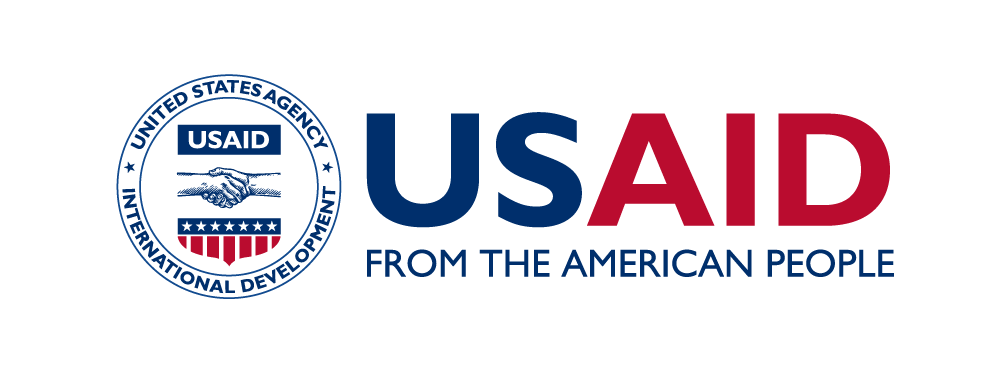 Програма підтримки аграрного і сільського розвитку в Україні
Вільний доступ
Обмежений доступ
На платній основі
5